স্বাগতম
ছবিগুলো কিসের
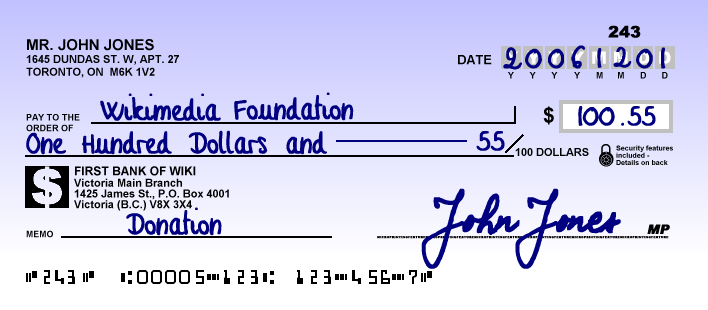 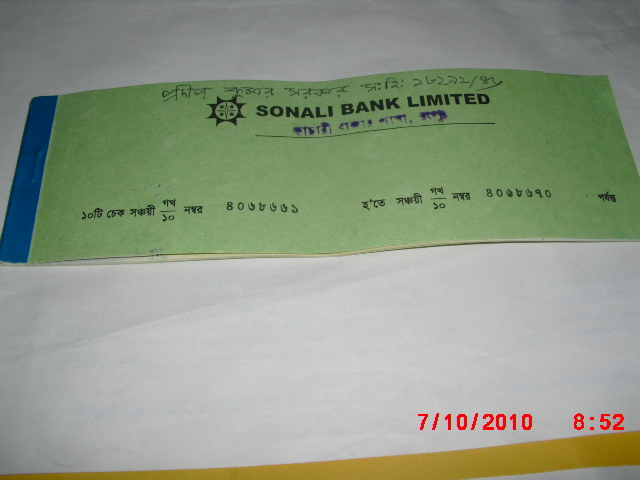 চেক (Cheque)
সংগা ও প্রকারভেদ
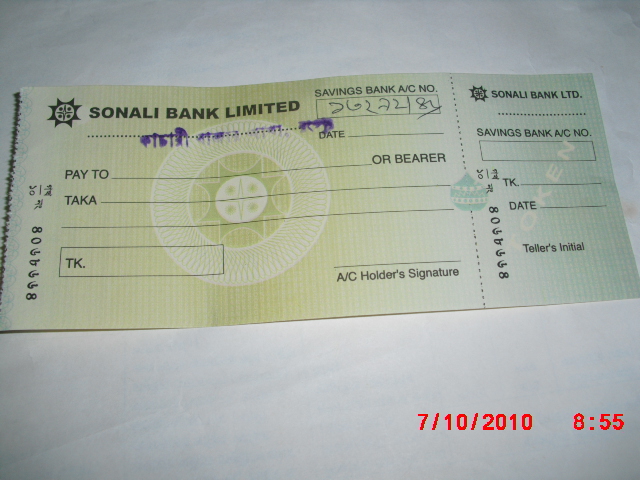 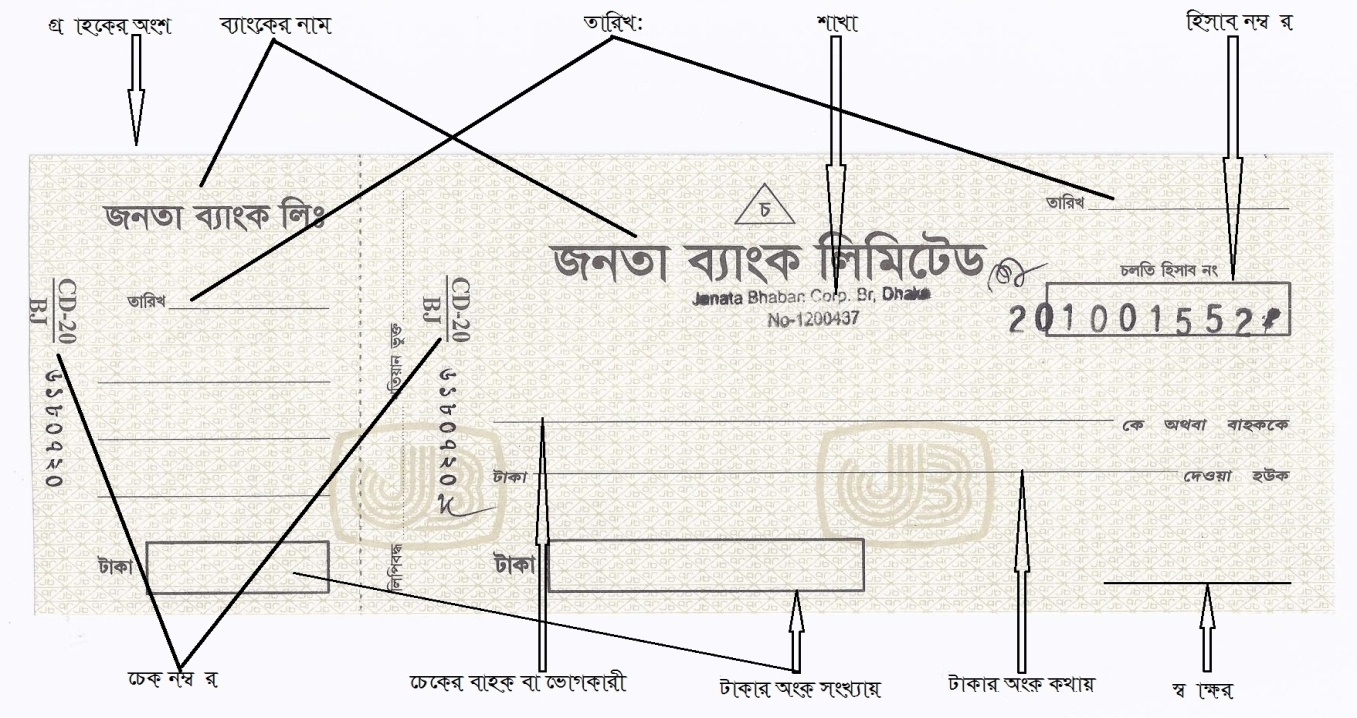 কাজ-১
চেক বলতে কী বোঝায়? 							৩মিঃ
সমাধানঃব্যাংক তার আমানতকারীকে জমাকৃত টাকা উত্তোলনের জন্য যে মুদ্রিত ফরম সরবরাহ করে তাকে চেক বলে ।
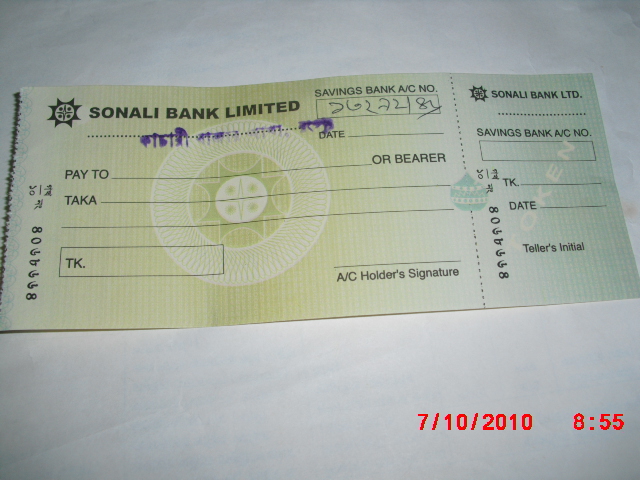 নিজ
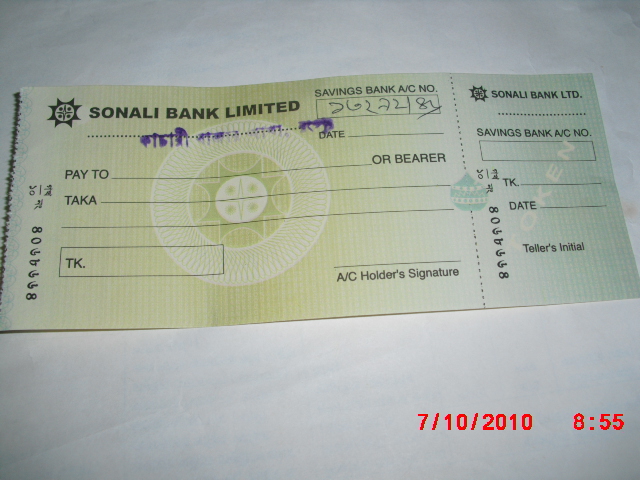 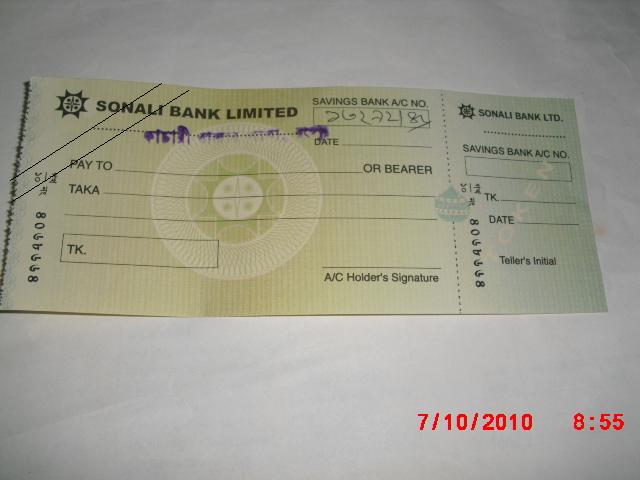 এন্ড কোং
কাজ-২
চেকের বিভিন্ন 	প্রকারগুলো লিখ?৫মিঃ
৩প্রকার
1. †PK Kx?
K. Pzw³i `wjj 				L. wjwLZ †bvwUk
M. AvgvbZKvixi wjwLZ Av‡`k 	N. e¨w³MZ `wjj 
2. e¨vsK I Zvi MÖvn‡Ki ga¨Kvi m¤úK© g~jZ-
i.  †WUi-†µwWUi m¤úK©
ii.  Pzw³e× m¤úK©
iii. mvgvwRKZvi m¤úK©
wb‡Pi †KvbwU mwVK?
K. i I ii    L. ii I iii  M. i I iii    N. i, ii I iii
বাড়ির কাজঃ অর্থ হস্তান্তরে নগদ এর চেয়ে চেক অধিক নিরাপদ- ব্যাখ্যা কর।
সবাইকেধন্যবাদ
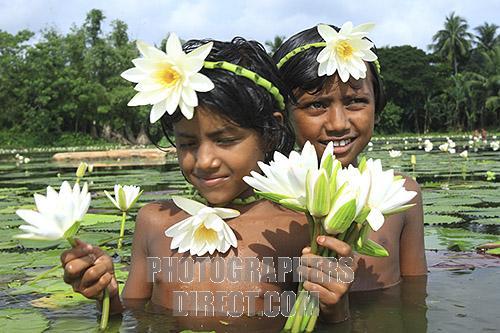